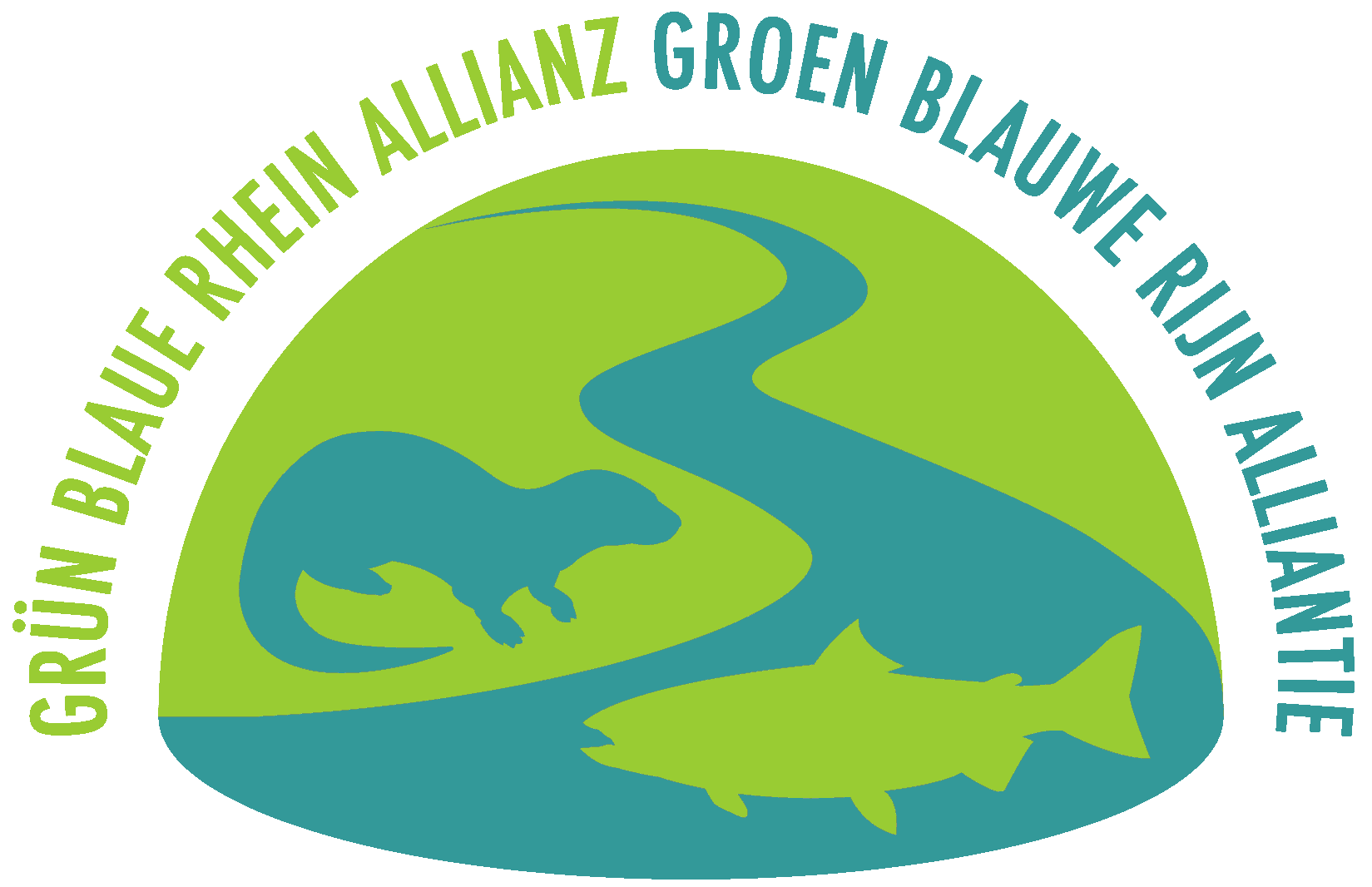 Workshop Fish Migration
March 4, 2021
Tekening: Jeroen Helmer, ARK natuurontwikkeling
[Speaker Notes: Welcome everybody!

Today’s workshop is all about a well studied subject: migratory fish in the river Rhine.]
Project partners
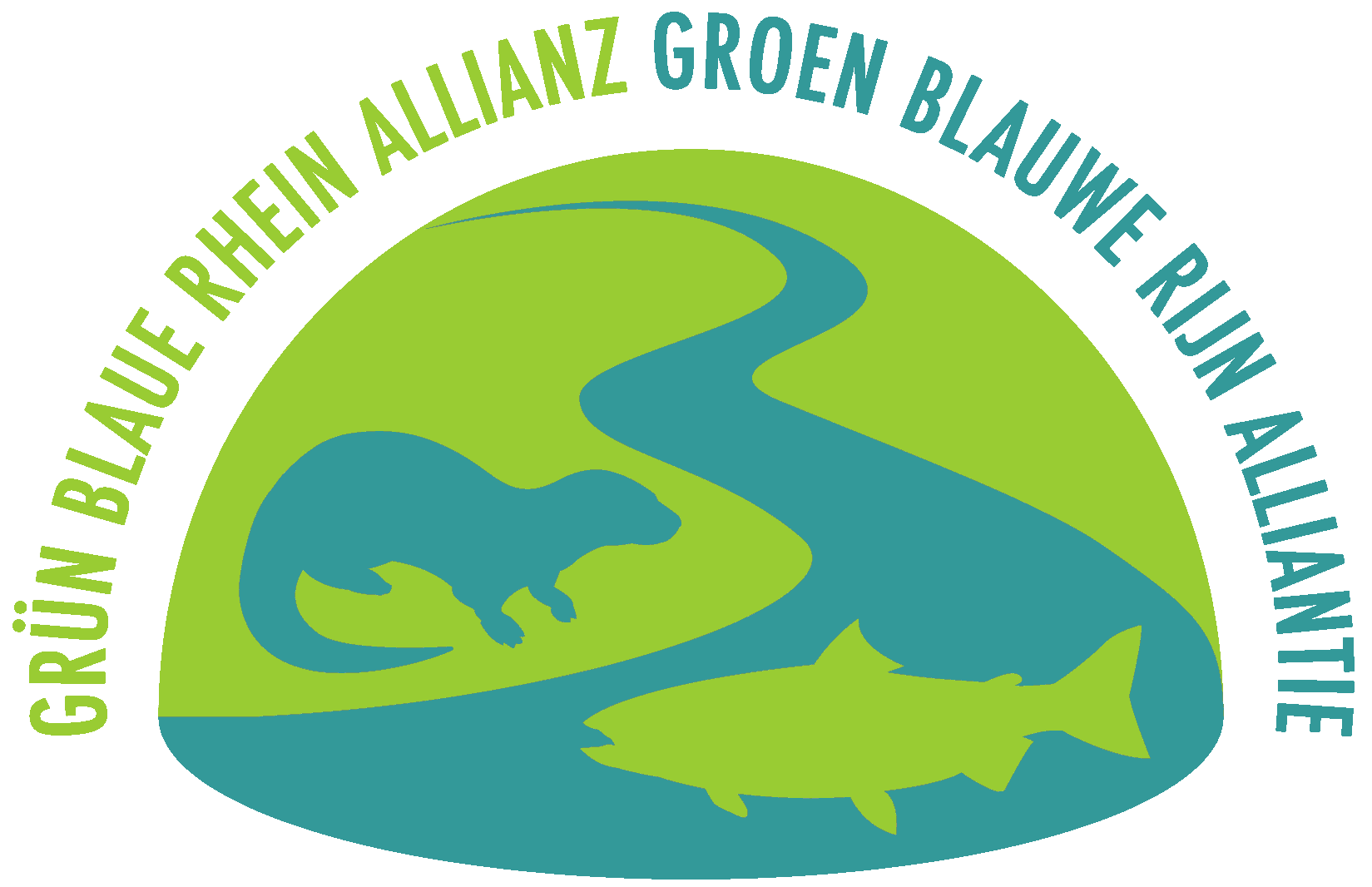 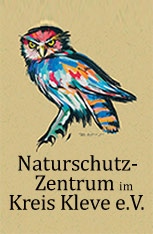 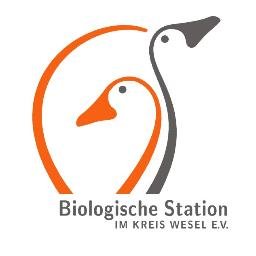 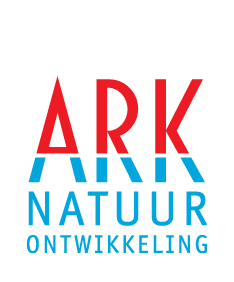 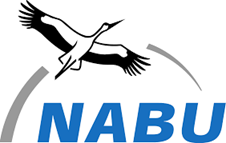 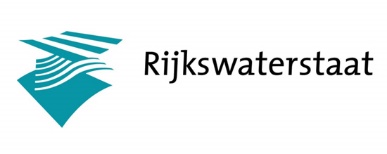 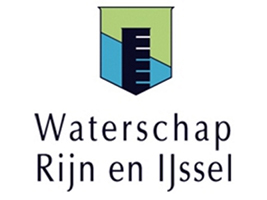 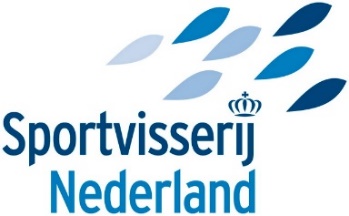 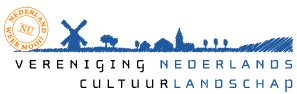 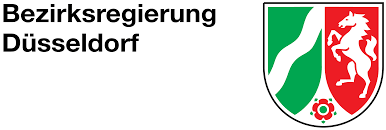 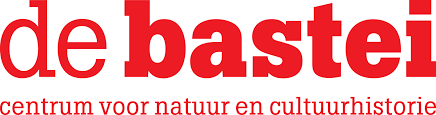 Financing parties
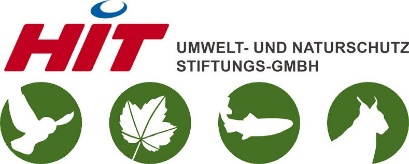 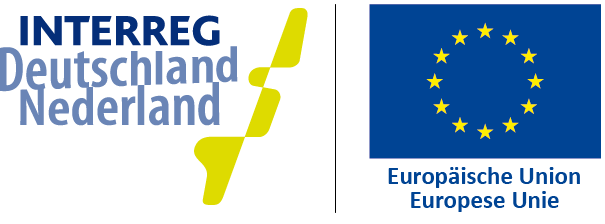 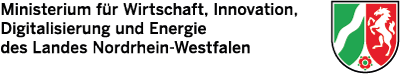 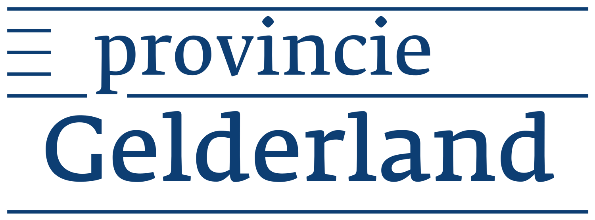 [Speaker Notes: The program is offered to you by the project partners from the Green Blue Rhine Alliance

A cross-border cooperation between Germany and the Netherlands

Financed by Europe and German and Dutch Ministries and Provinces, and nature NGO’s

Together, within this quite large project we work on several themes: 

. flood plain restoration

. connectivity for otters 

. and restoration of migratory fish]
CITES
Red List
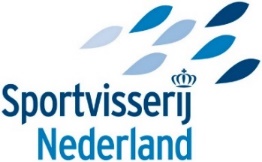 River Rhine Migratory Fish
Habitats Directive
Diadromous
Potamodromous
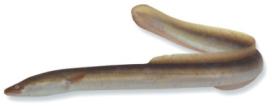 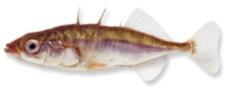 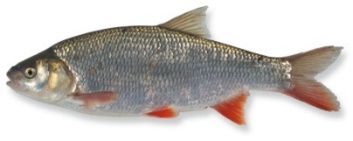 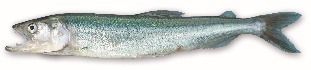 Three spined stickle back (Gasterosteus aculeatus aculeatus)
Smelt
 (Osmerus eperlanus)
European eel (Anguilla anguilla)
II
Ide (Leuciscus idus)
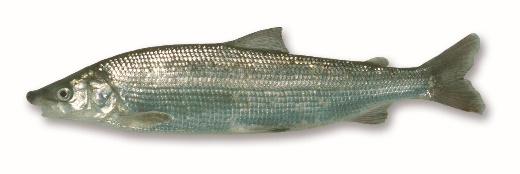 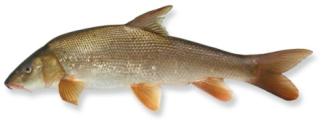 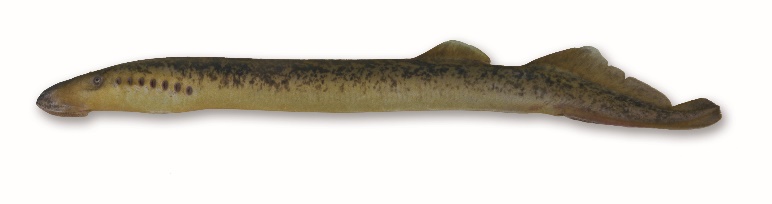 II + IV
Houting (Coregonus oxyrinchus)
Barbel (Barbus barbus)
II
Sea  lampreay (Petromyzon marinus)
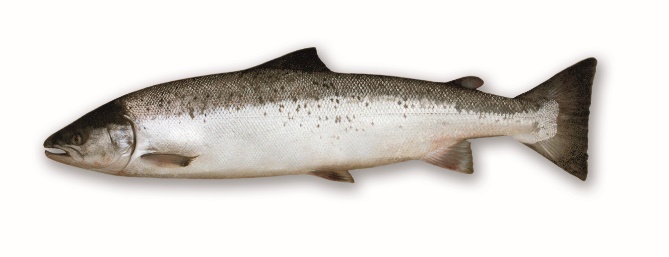 V
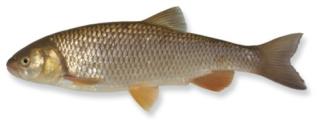 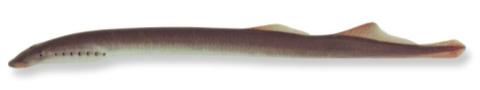 II + V
River lamprey (Lampetra fluviatilis)
II + V
Atlantic salmon (Salmo salar )
Chub (Squalius cephalus)
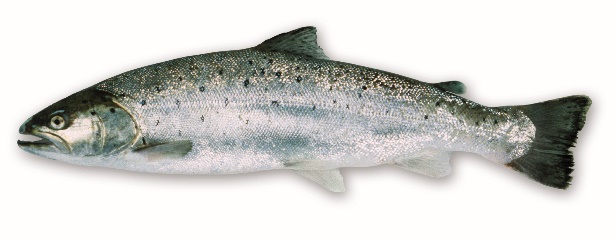 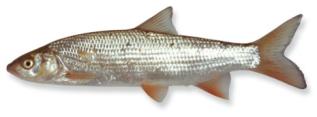 II
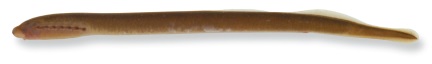 Brook lamprey (Lampetra planeri )
Sea trout (Salmo trutta)
Nase (Chrondostroma nasus)
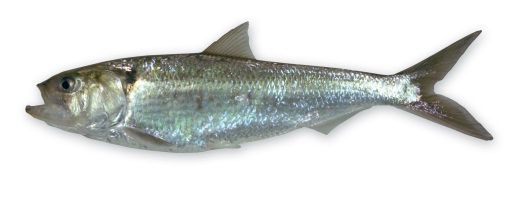 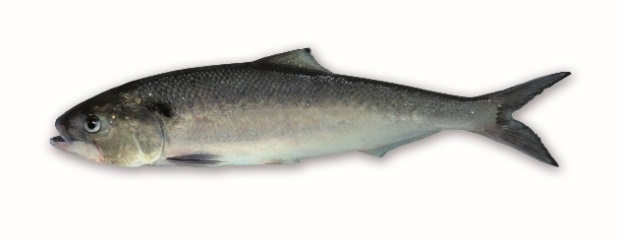 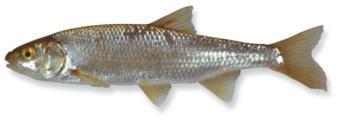 II + V
Twait shad (Alosa fallax)
Allis shad (Alosa alosa)
II + V
Dace (Leuciscus leuciscus)
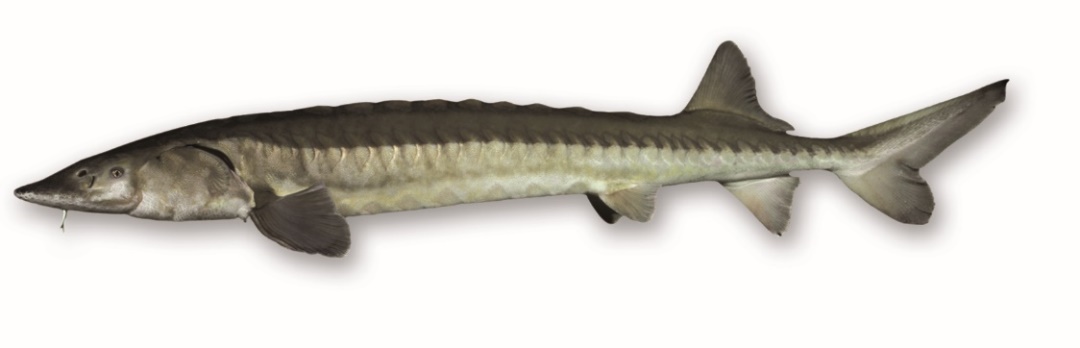 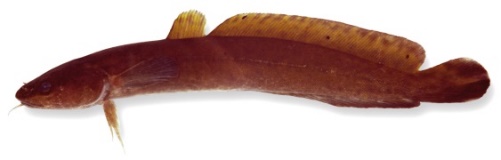 Burbot (Lota lota)
I
European sturgeon (Acipenser sturio)
II + IV
[Speaker Notes: What you see here, is an overview of the Rhine’s migratory fish

To the left of this blue vertical line fish that migrate between fresh water and the sea

To the right of the blue line, there are fish that migrate within fresh water

These fish have issues, as you can deduce from their protected status

Such issues can be migration barriers, like dams, sluices, weirs, hydropower plants

And there  some other issues which will be addressed within this workshop

But we will also look forward towards solutions and possibilities]
Workshop Fish Migration
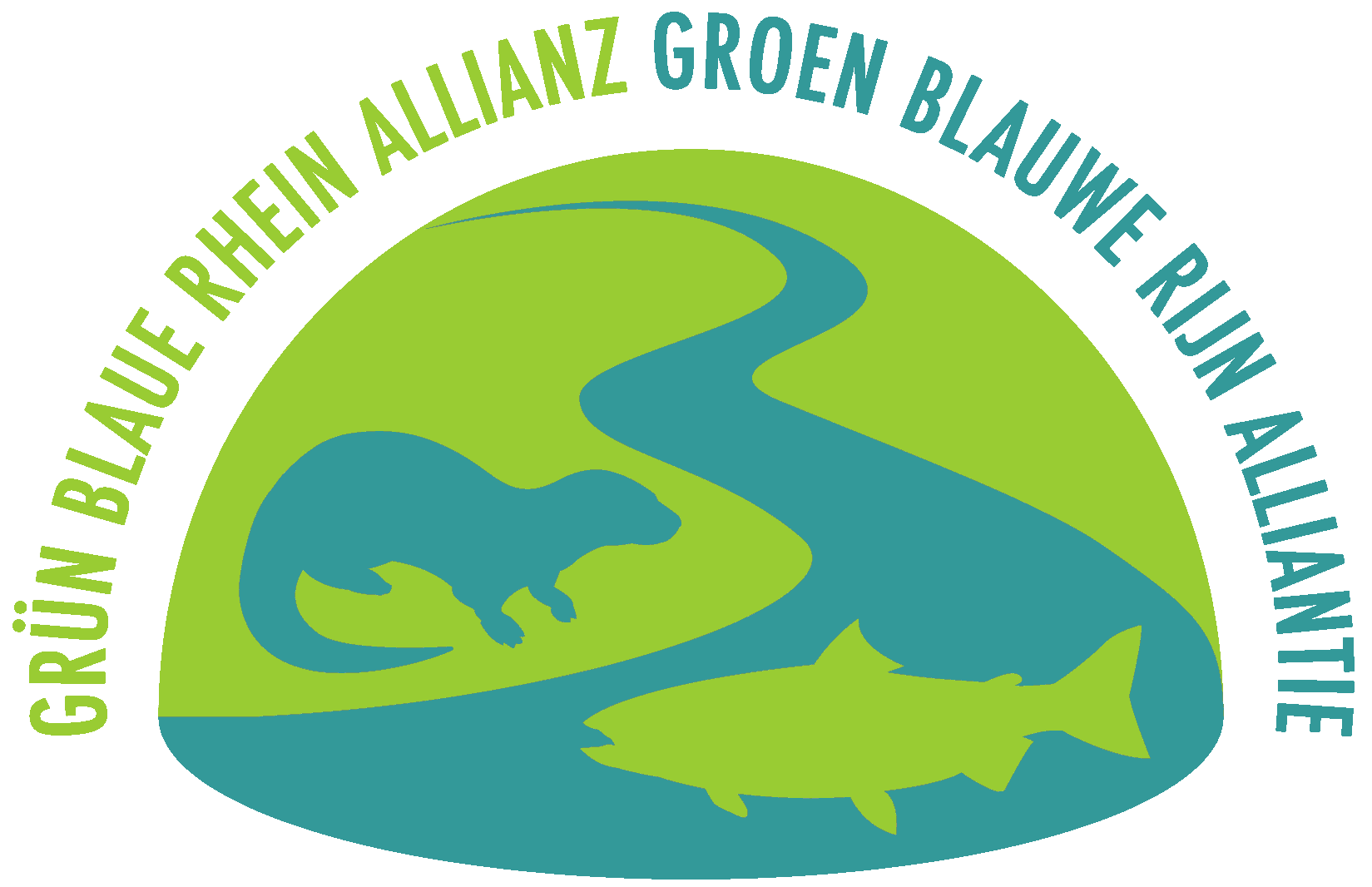 [Speaker Notes: So, this is todays program

There are 2 sessions with 4 speakers each, and a short break in between of 15 minutes

We will finish at approximately a quater to four.

Each speaker has 15 minutes in total.

At the end of this work shop, the last speaker is project manager Bernadette Botman, project manager of the GBRA program

--- --- ----

Ok, then this is the moment that I would like to hand over the word to our first speaker of today

Nicole Scheifacken from the Bundes Regierung Dusseldorf

Your talk will be on conjoint fish sampling in Germany and the Netherlands

We look very much forward to that

So, when you are ready, Nicole, the stage is yours]